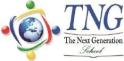 To p i c
2D Scanner
C O M P U T E R	S C I E N C E

Y E A R	8
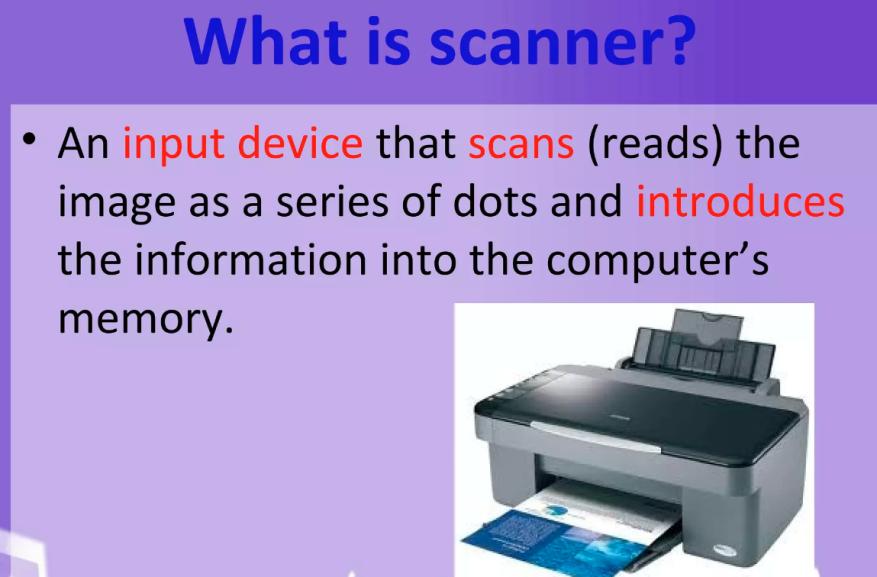 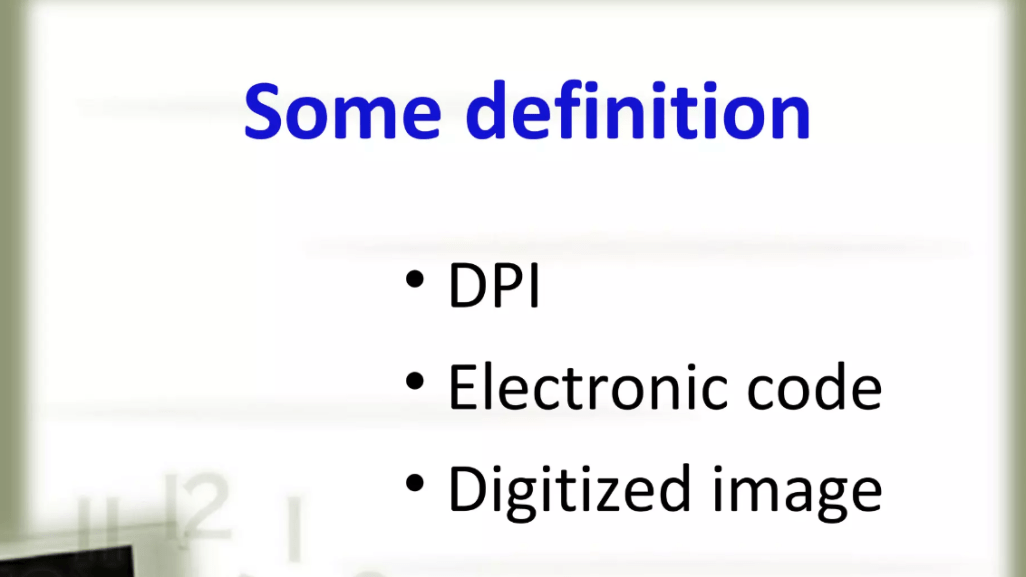 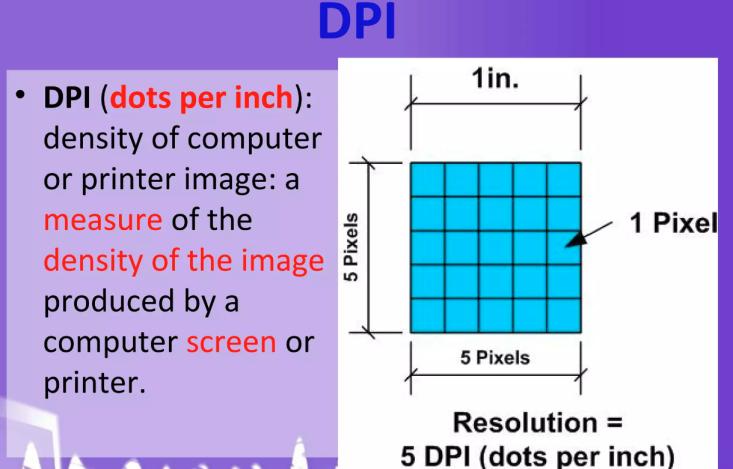 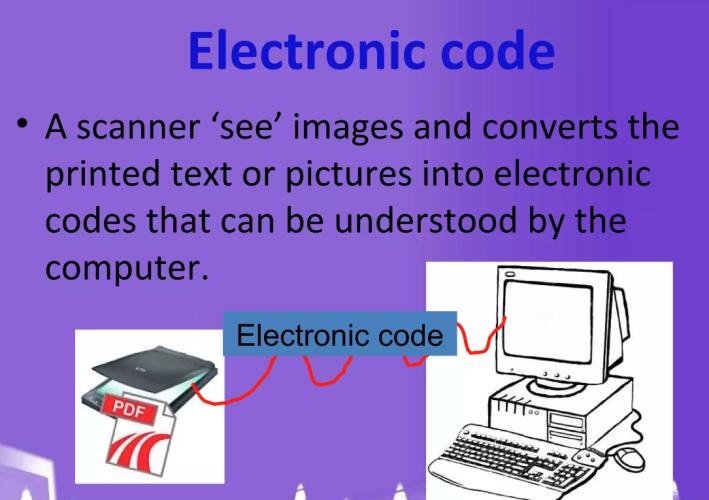 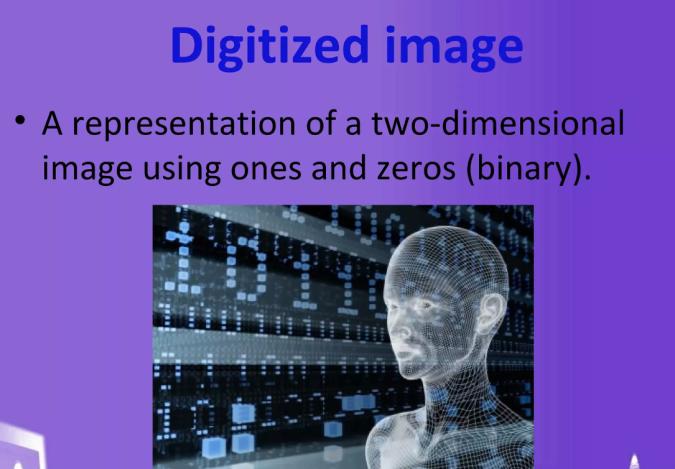 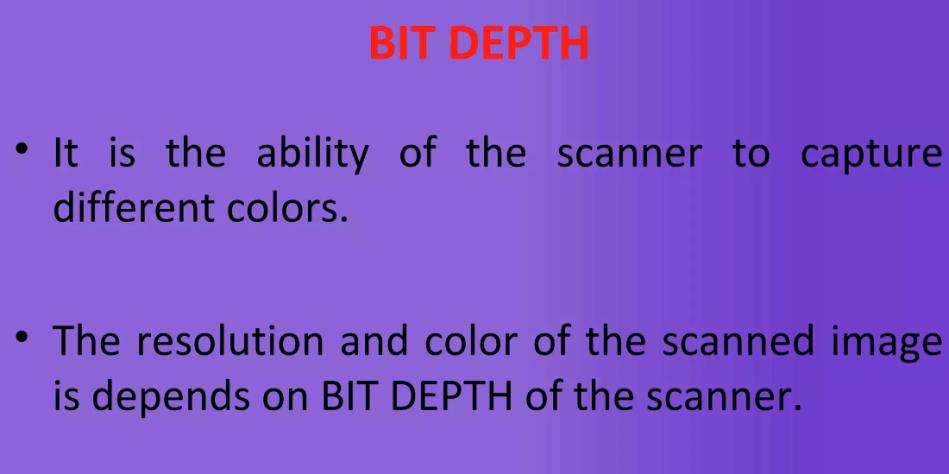 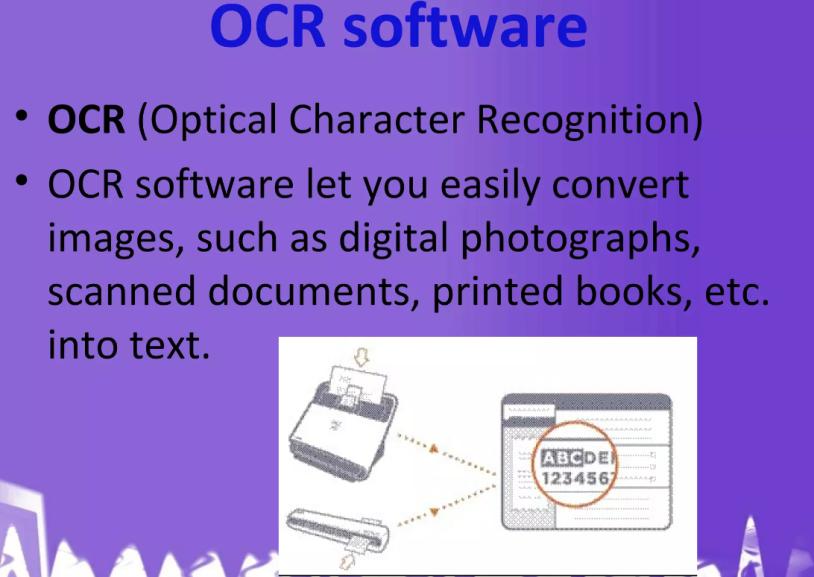 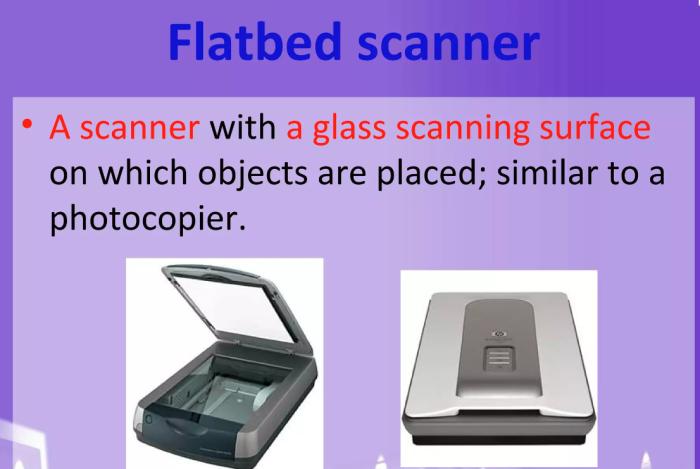 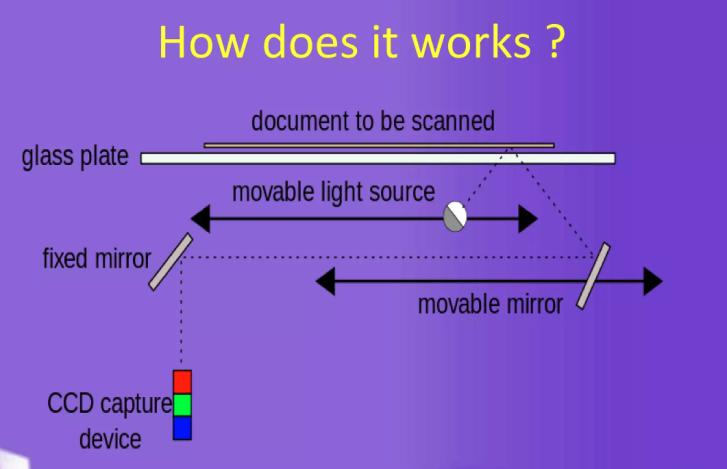 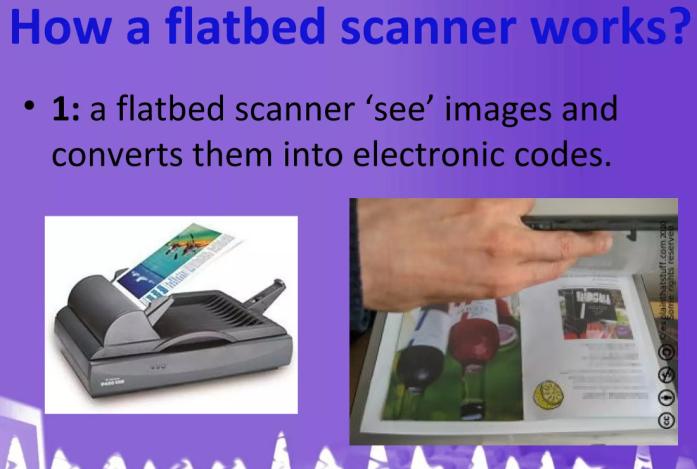 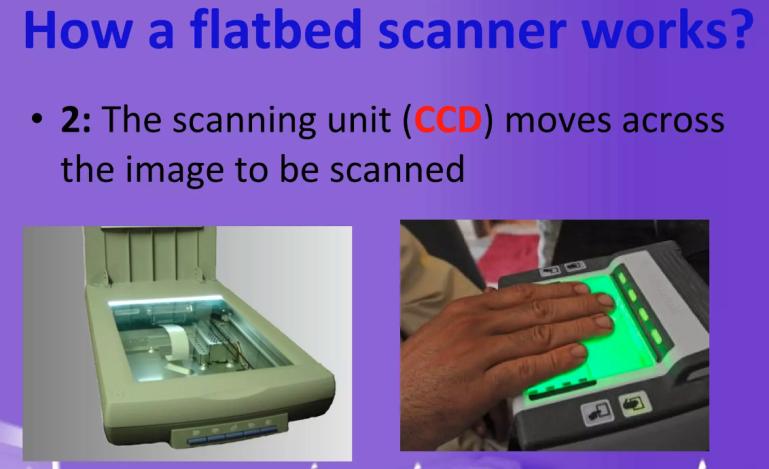 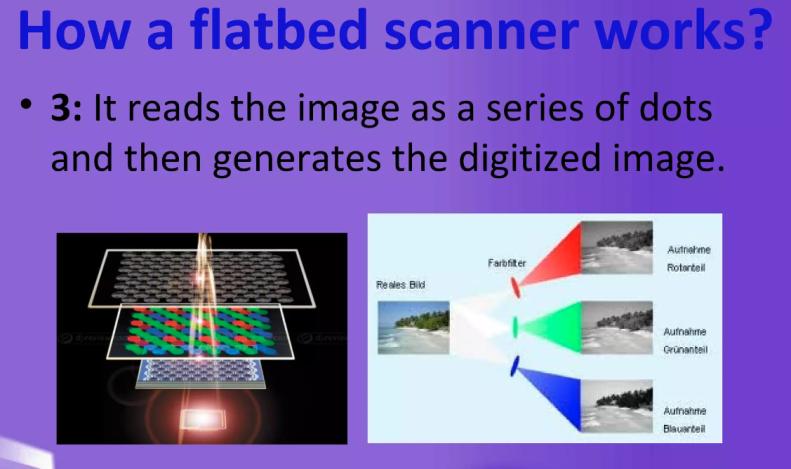 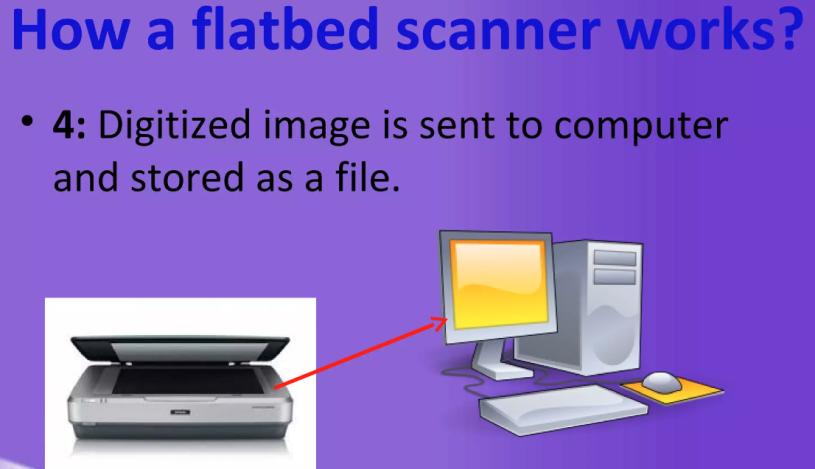 Thank You!